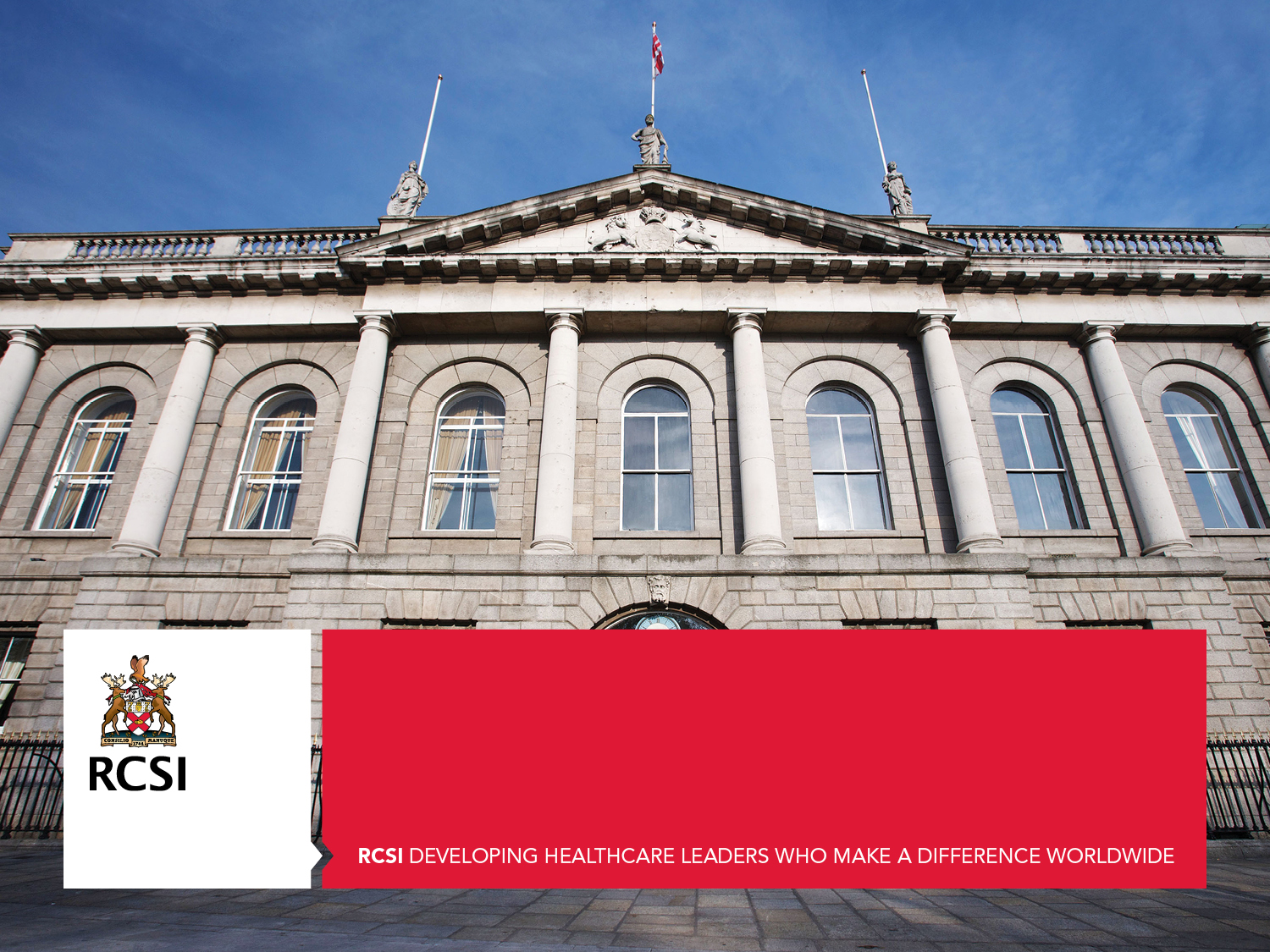 RCSI Royal College of Surgeons in Ireland  Coláiste Ríoga na Máinleá in Éirinn
<Project Name>
Milestone Tracker
<date>
Key Milestones
2014
Aug
Sep
March
April
May
June
July
Milestone
Milestone
Milestone
Milestone
Milestone
Milestone
Milestone
Milestone
Milestone
Milestone
Milestone
Complete
On Track
Delayed